Internet Festival 2017  

Pisa, 6 ottobre
Fabrizio Carotti
Direttore Generale FIEG
IL LIBRO BIANCO DELLA PUBBLICITÀ
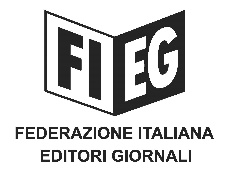 Un mondo nuovo
La trasformazione digitale e la sua velocità hanno avuto negli ultimi 10 anni – con una accelerazione e negli ultimi 2 – un impatto straordinario sull’«immaginario collettivo», sui modi di esprimerlo, sull’organizzazione industriale e del lavoro (Censis, Quattordicesimo Rapporto sulla comunicazione). 

Effetti sulla informazione giornalistica professionale.
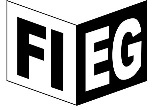 Primo impatto: da tutti ad uno
La disintermediazione digitale ha ricondotto tutto al singolo e alle sue capacità.
 
I social network sono una insostituibile vetrina dell’individuo. 

Nell’informazione: il soggetto da destinatario è anche creatore di notizie.
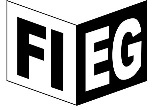 Secondo impatto: un lettore nuovo
Lo smartphone è al primo posto per gli under 30 anche come «fonte di informazione». 

Una realtà con la quale tutti i media tradizionali devono fare i conti. 

Nessuno escluso.
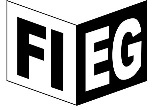 Non solo opportunità: la crisi
Editoria giornalistica: crisi che discende anche dall’innovazione tecnologica. 

Concorrono: 
pervasività degli OTT 
difficoltà a monetizzare i contenuti prodotti e veicolati in rete
assenza di trasparenza nel mercato della pubblicità
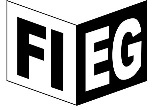 Parliamo di pubblicità
Da fonte principale di sostentamento, la stampa vede i ricavi pubblicitari crollati del 60% negli ultimi 10 anni. 

La pubblicità digitale cresce rapidamente. L’investimento digitale sorpassa quello televisivo in 10 mercati e in altri 5 si prevede avvenga già quest’anno (Francia, Germania, Irlanda, Hong Kong e Taiwan. Previsioni GroupM). 

Indispensabile garantire trasparenza al mercato della pubblicità online per consentire parità di condizioni.
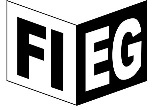 Perché un Libro Bianco sulla comunicazione digitale
Realizzato da Assocom, Fcp, Fedoweb, Fieg, Iab, Netcomm, Unicom, Upa. 

Linee guida condivise in un mercato fortemente impattato dalla innovazione tecnologica. 

Dall’era dell’informazione a quella dell’intelligenza artificiale, realtà aumentata e virtuale, competizione video, utilizzo dati, streaming e audio on-demand, live video, e-commerce, integrità del marketplace e false notizie.
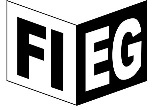 Perché la Fieg ha aderito al Libro Bianco
Più trasparenza nella filiera: l’esigenza di trasparenza nell’ecosistema della pubblicità online è sempre più avvertita dagli editori:

Trasparenza nel programmatic advertising: necessaria un’analisi dei flussi finanziari legati al programmatic buying;

Trasparenza nella gestione dati
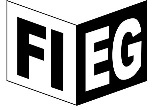 Perché la Fieg ha aderito al Libro Bianco
Più responsabilità sociale di tutti gli attori: comportamenti virtuosi suggeriti dal Libro sono volontari. 

Parte del valore della pubblicità va a beneficio di chi veicola i contenuti e non di chi li crea.
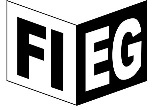 Perché la Fieg ha aderito al Libro Bianco
Sviluppo di brand safety & brand policy: lotta a frodi e violazione dei diritti di Copyright; no alla  pubblicità sui siti che violino tali diritti, che incitino alla contraffazione, alla pedopornografia, all’odio e alla violenza, o che propongano fake news o che si rendano manifestatamente soggetti di atti di concorrenza sleale. 

Uso delle blacklist/whitelist da parte degli advertisers
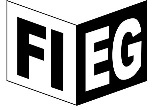 Oltre il Libro Bianco
Tutela e condivisione dei datiRispetto della Privacy
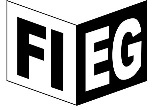 Il futuro
Ruolo di una informazione credibile e affidabile

Gli editori  ricoprono oggi e nel futuro tale ruolo 

Dialogo costruttivo con tutti gli attori 

Dialogo di cui il Libro Bianco rappresenta un valido esempio
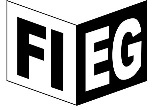